ELE PROPOSED REGULATIONS
Board of Elementary and 
Secondary Education 
June 26, 2018
01
Introduction and Public Comments
02
Proposed SEI Endorsement for Career Vocational Technical Educators Regulations
CONTENTS
03
Proposed LOOK Act Regulations
04
Next Steps
[Speaker Notes: Heather – frame and say approx. how much time (5 minutes)]
Introduction and Public Comments
01
Introduction and Public Comments
Received public comments from April 13 – May 18, 2018
130 comments submitted by:
teachers (63%)
school and district administrators (20.5%)
parents and community members (8.3%)
Others: faculty and staff of higher education institutions, current college students, elected officials, and statewide associations, including the Massachusetts Language Opportunity Coalition (LOC), Massachusetts Teachers Association (MTA), and American Federation of Teachers – Massachusetts (AFT-MA) (8.2%)
4
Regulations Before You Today
SEI Endorsement for Career Vocational Technical Educators: Proposed Regulations (603 CMR 4.00, 7.14, 7.15, 14.08)
Language Opportunity for Our Kids (LOOK) Act Regulations 
English Learner Programs (603 CMR 14.04)
English Learner Parent Advisory Councils (603 CMR 14.09)
Bilingual Education Endorsement (603 CMR 7.14 and 7.15)
State Seal of Biliteracy (603 CMR 31.07)
5
Public Outreach During Public Comments
4 meetings for parents/guardians and parent organizers in Lawrence, Holyoke, Southbridge and Brookline.
Fact Sheet and presentation on proposed ELE regulations translated into Spanish sent to districts (other districts translated it into several other language)
3 ELE Directors meetings: high-, mid-, and low-incidence districts
3 webinars and several “office hours” to answer questions from the field, parents, administrators and the public.
Meetings with Massachusetts Teachers Association (MTA), American Federation of Teachers – Massachusetts (AFT-MA), the Language Opportunity Coalition and the Massachusetts Association of Vocational Administrators (MAVA).
6
Proposed SEI Endorsement for Career Vocational Technical Educators Regulations
02
SEI Endorsement for Career Vocational Technical Educators: Proposed Regulations (603 CMR 4.00, 7.14, 7.15, 14.08)
Expands SEI Endorsement requirement to include career vocational technical teachers providing sheltered English instruction to ELs.
Regulations would require that career vocational technical teachers with ELs during SY17-18, and administrators who supervise/evaluate such teachers, earn the SEI Endorsement by July 1, 2021. 
If approved by Board, DESE could run no-cost SEI courses for vocational technical educators in spring 2019 and fall 2019.
8
Revisions to the Proposed Regulations (603 CMR 4.00) and Future Processes: SEI Endorsement for Career Vocational Technical Educators
As a result of public comments: 
Postpone the proposed SEI Endorsement requirements for career vocational technical educators from July 1, 2020 to July 1, 2021.
Establish a working group to assess the feasibility of incorporating the SEI Endorsement course into the 21-credit pathway to professional licensure for career vocational technical educators.
Run no-cost SEI Endorsement courses beginning February 2019 through fall 2019 to provide more advanced notice to career vocational technical educators.
9
Proposed LOOK Act Regulations
03
LOOK Act Regulations
English Learner Programs (603 CMR 14.04)

English Learner Parent Advisory Councils (603 CMR 14.09)

Bilingual Education Endorsement (603 CMR 7.14 and 7.15)

State Seal of Biliteracy (603 CMR 31.07)
English Learner Programs (603 CMR 14.04)
Establishes the process that districts and the Department will use when a district applies to offer a new Sheltered English Immersion (SEI) program or an alternative English learner education program. 
As a result of public comments: 
Minimal comments received - no changes to draft regulations.
12
English Learner Parent Advisory Councils: Proposed Regulations (603 CMR 14.09)
Specifies which districts and schools are required to establish EL parent advisory councils and notification requirements and references duties of such councils under the LOOK Act. 
Districts with 100 or more ELs or 5% of student body
Schools that are underperforming and chronically underperforming with ELE programs 
As a result of public comments:
Minimal comments received - no changes to draft regulations.
13
Bilingual Education Endorsement: Proposed Regulations               (603 CMR 7.14 and 7.15)
Establishes the Bilingual Education endorsement and outlines the requirements for educators 
Clarifies the settings in which educators will need the SEI or Bilingual Education endorsements, and 
Allows the Commissioner to issue a one-year waiver of the Bilingual Education Endorsement requirements under certain circumstances.
As a result of public comments, the revised proposed regulations: 
Reduce the number of hours of field-based experience to earn the Bilingual Education Endorsement from 150 to 75 hours. 
Extend the timeline for “grandfathered” applications to June 2020.
14
State Seal of Biliteracy: Proposed Regulations (603 CMR 31.07)
Describes the process and criteria districts will use to award the State Seal of Biliteracy to students who have attained a high level of proficiency in English and one or more other language(s).
As a result of public comments, the revised proposed regulations: 
Provide an option for students to demonstrate English proficiency through other assessments in addition to MCAS. 
Afford students, including English learners, multiple opportunities to demonstrate English proficiency. 
Align criteria for demonstrating proficiency in a foreign language to higher education standards for awarding advanced credit by examination and American Council on the Teaching of Foreign Languages proficiency guidelines. 
Demonstrate the Department’s commitment to establishing at least one additional level of distinction in guidance.
15
Next Steps
04
Next Steps: Regulations and Guidance
Regulations released, pending Board vote.
Prior to the beginning of SY 2019, the Department will issue guidance to assist districts in implementing the amended regulations.
17
THANK YOU
Marnie Jain
 Supervisor of Monitoring and Accountability, CCTE
Heather Peske 
Sr. Associate Commissioner, CIS
Paul J. Aguiar
 Director, OELAAA
781-338-3538
781-338-3114
781-338-3560
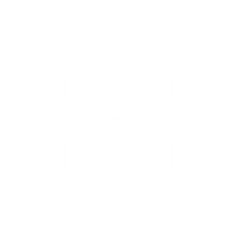 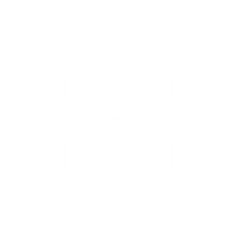 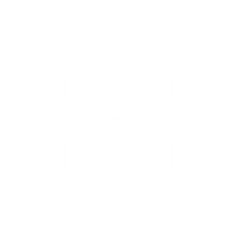 paguiar@doe.mass.edu
mjain@doe.mass.edu
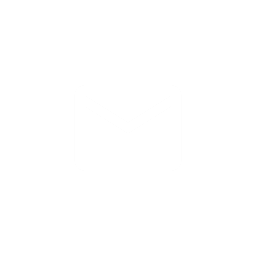 Heather.Peske@doe.mass.edu
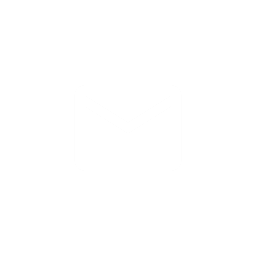 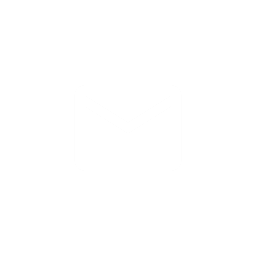 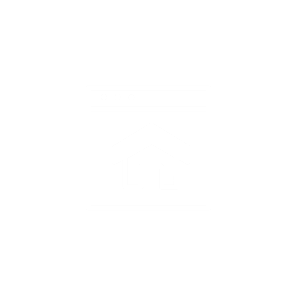 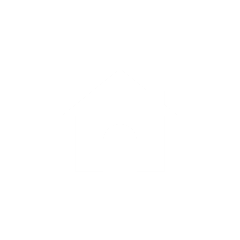 www.doe.mass.edu
75 Pleasant Street, Malden, MA 02148